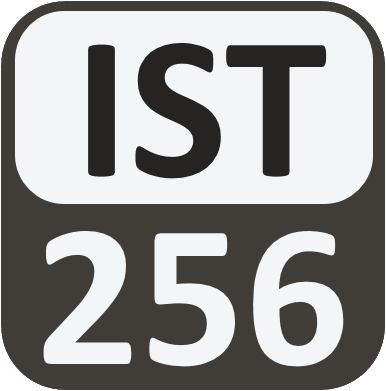 Lesson 02:Introduction to Python
Attendance: 
SU Connect | Code: ????
Class Chat: 
https://gitter.im/IST256/Fudge 
Participation
http://ist256.participoll.com/
Agenda
Programming: What, How and Why
Thinking Like a Programmer
The Python Programming Language
DEMO: How we code in this course
You’ve Read:
Zybook Ch1
P4E Ch1
Questions? Ask in Our Course Chat!
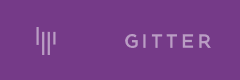 https://gitter.im/IST256/Fudge
Before We start:Where Is The Code!?
Today I Will Write Code In Class.
Please DO NOT Try To Type Along With Me! 
Watch Me Code. You’ll Learn More That Way. Trust Us.
You Have The Code Already.
https://github.com/IST256-classroom/fall2018-learn-python-mafudge
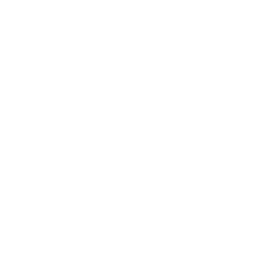 Connect Activity
The python command to output information to the is:
print
output 
input
get
http://ist256.participoll.com/
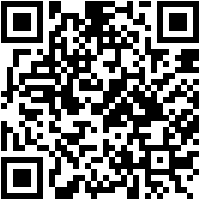 0
A
B
C
D
Recall:Computers & Algorithmic Thinking
Most computer problems follow the input  Process  output model
Data: raw unprocessed facts
Information: meaningful, useful data
Process(Program)
Input(Data)
Output(Information)
Learning Any Programming Language
Process(Program)
Input(Data)
Output(Information)
Learn how to output…
Learn how to input…
Learn how to process (transform input to output)
Output
The built in function print() is used to display output.
It takes one argument in single or double quotes known as a string literal. 
The string literal is enclosed in single or double quotes.
Multiple string literals may be separated by a comma.
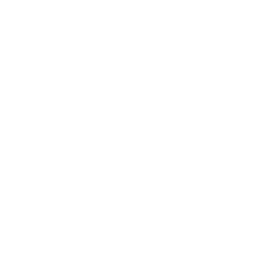 Watch Me Code 1
The built in print() function
String literals
Single and double quotes
More than one argument
[Speaker Notes: Write this code in a Jupyter Notebook to demonstrate variables and types

name = "Tony"
age = 43
wage = 12.50
happy_employee = True
print ("my name is",name," I am", age, "years old. I make ", wage, "Am I happy? ", happy_employee)

GROK TYPES
type(wage) etc…

EXPLAIN THAT YOU CAN ALSO SWITCH TYPES OF VARIABLES 
Happy_employee = “You betcha!”]
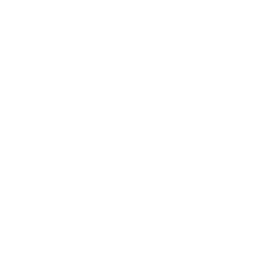 Activity: printing welcome
Which statement prints welcome?
print(welcome)
print('welcome')
print("welcome")
Print([welcome])
0
A
B
C
D
Input
The built in function input() accepts input from the user. 
It takes one argument a string literal which prompts (provides instructions to the user).
Input is commonly assigned to a variable so that the input can be used later on.
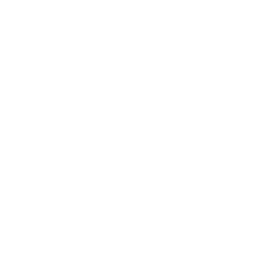 Watch Me Code 2
The built in input() function
Using a prompt
Storing into a variable
Printing the variable
[Speaker Notes: Write this code in a Jupyter Notebook to demonstrate variables and types

name = "Tony"
age = 43
wage = 12.50
happy_employee = True
print ("my name is",name," I am", age, "years old. I make ", wage, "Am I happy? ", happy_employee)

GROK TYPES
type(wage) etc…

EXPLAIN THAT YOU CAN ALSO SWITCH TYPES OF VARIABLES 
Happy_employee = “You betcha!”]
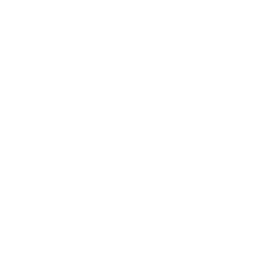 Activity: printing welcome
For the following code, which is the prompt?x = input('y’)
input
'y’
=
x
0
A
B
C
D
Variables
Variables are named areas of computer memory for storing data. 
The name can be anything but should make symbolic sense to the programmer.
We write to the variable’s memory location with the assignment statement (=)
We read from the variable by calling its name. 
Variable names must begin with a letter or _ and must only contain letters, numbers or _.
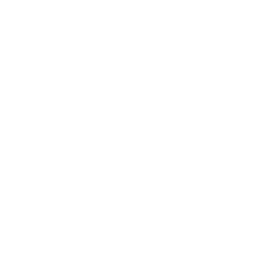 Watch Me Code 3
The built in inputs and outputs together
Inputs and outputs into a program
Prompts that change based on input, end=“”
[Speaker Notes: Write this code in a Jupyter Notebook to demonstrate variables and types

name = "Tony"
age = 43
wage = 12.50
happy_employee = True
print ("my name is",name," I am", age, "years old. I make ", wage, "Am I happy? ", happy_employee)

GROK TYPES
type(wage) etc…

EXPLAIN THAT YOU CAN ALSO SWITCH TYPES OF VARIABLES 
Happy_employee = “You betcha!”]
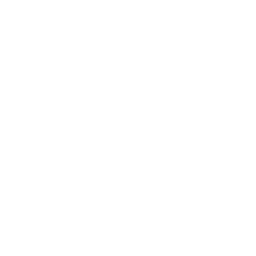 End-To-End Example
Mad-Libs!:
Write a program to prompt to create a mad-libs type story generator in Python.
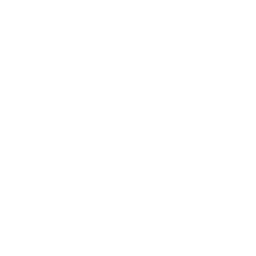 Conclusion Activity
"One Important Thing"
Name one important thing you learned in class today!

Share it on Gitter.im chat now!